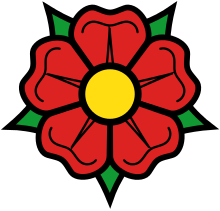 GLAGOL
1. Glagoli so besede, ki poimenujejo:
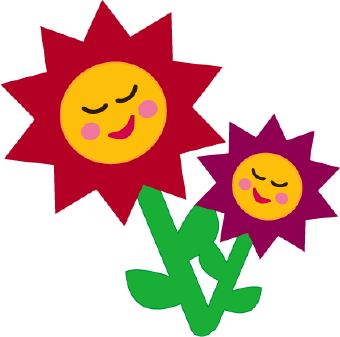 DEJANJE (Drvar seka drevje. Učenec riše.)
 STANJE  (Slika visi. Anže je dežuren.)
 DOGAJANJE (Zunaj sneži. Rastlina cveti.)
2. Vprašalnici za glagol:
Kaj kdo dela/naredi?
 Kuhar kuha, otrok skače, mehanik popravlja ...
Kaj se dogaja?
Zunaj dežuje, grmi, bliska ...
Roža raste, cveti, oveni ...
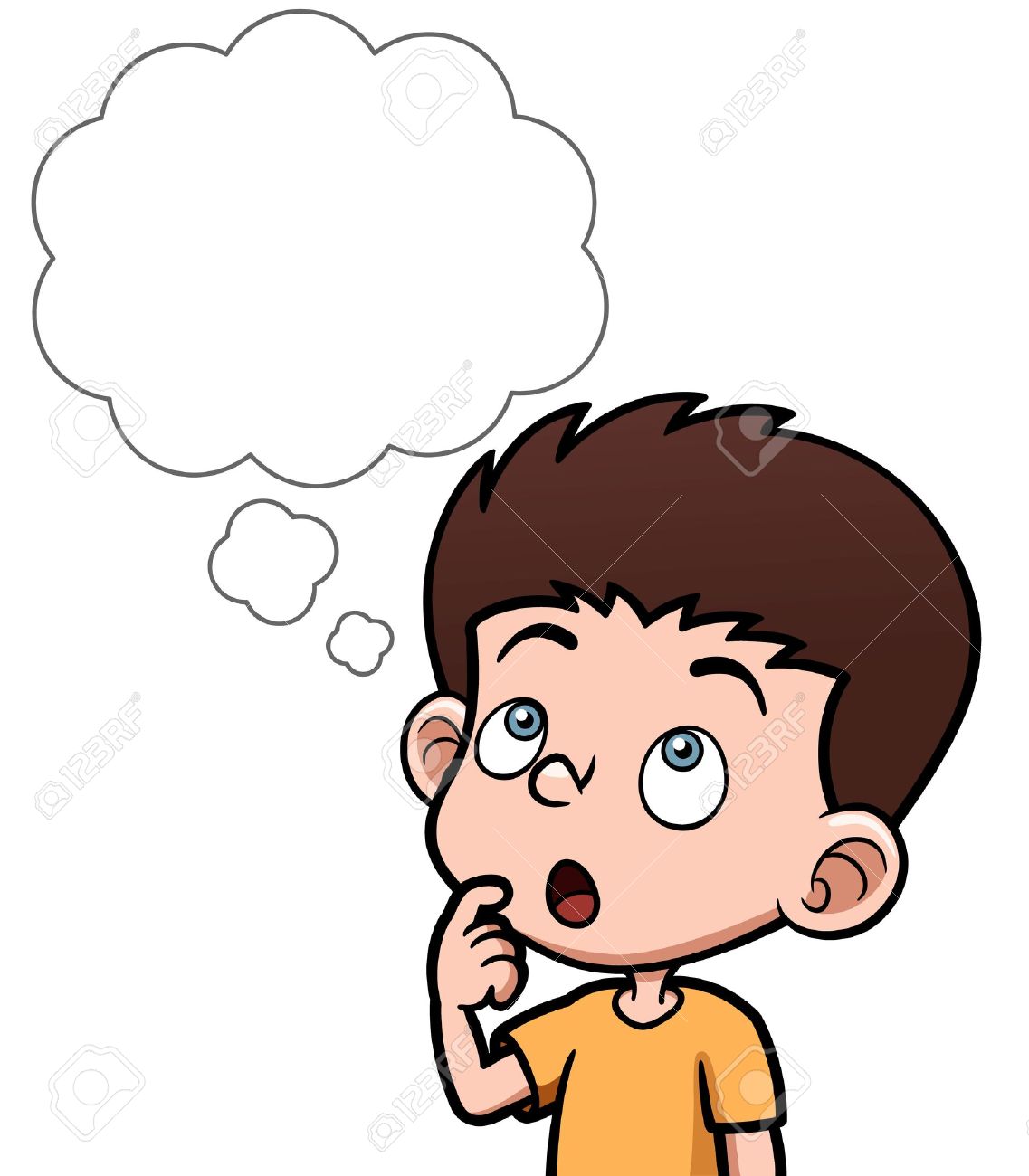 3. Glagol je lahko sestavljen iz več besed:
Obrača se proti vetru.                         SE!
Popravi si pričesko.                              SI!
Nikomur ne odpiraj vrat.                    NE!

Pomagam mu pri domači nalogi. (Pazi: mu je osebni zaimek, ne glagol!)
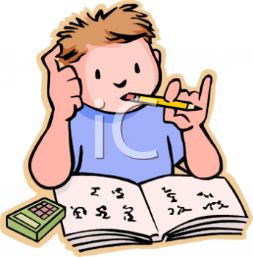 DOMAČA NALOGA
Prepiši spodnje povedi in v njih podčrtaj glagole.
LETALO BREZ PILOTA
Pred začetkom igre se igralci razvrstijo v dvojice. Vodja pripravi rute za prevezovanje oči. Soigralca v dvojici se dogovorita, kdo bo prevzel vlogo „letala“ in kdo „pilota“. Ker bo „letalo“ imelo zavezane oči, se še domenita, s katerimi besedami bo „pilot“ usmerjal „letalo“. Nato se igralci dogovorijo, kje bosta začetek in cilj. Vodja ju zaznamuje s črto. Vodja s piskom piščalke napove začetek igre.Opazuje tudi, če igralci upoštevajo pravila. „Letala“ se po igrišču premikajo po navodilih svojega „pilota“.Igra se konča, ko na cilj pritečejo vsa letala. Zmaga tisto „letalo“, ki prvo prispe na cilj.
REŠITVE
LETALO BREZ PILOTA
Pred začetkom igre se igralci razvrstijo v dvojice. Vodja pripravi rute za prevezovanje oči. Soigralca v dvojici se dogovorita, kdo bo prevzel vlogo „letala“ in kdo „pilota“. Ker bo „letalo“ imelo zavezane oči, se še domenita, s katerimi besedami bo „pilot“ usmerjal „letalo“. Nato se igralci dogovorijo, kje bosta začetek in cilj. Vodja ju zaznamuje s črto. Vodja s piskom piščalke napove začetek igre.Opazuje tudi, če igralci upoštevajo pravila. „Letala“ se po igrišču premikajo po navodilih svojega „pilota“.Igra se konča, ko na cilj pritečejo vsa letala. Zmaga tisto „letalo“, ki prvo prispe na cilj.